Urban Nature-Based Solutions : Evidence and Gaps
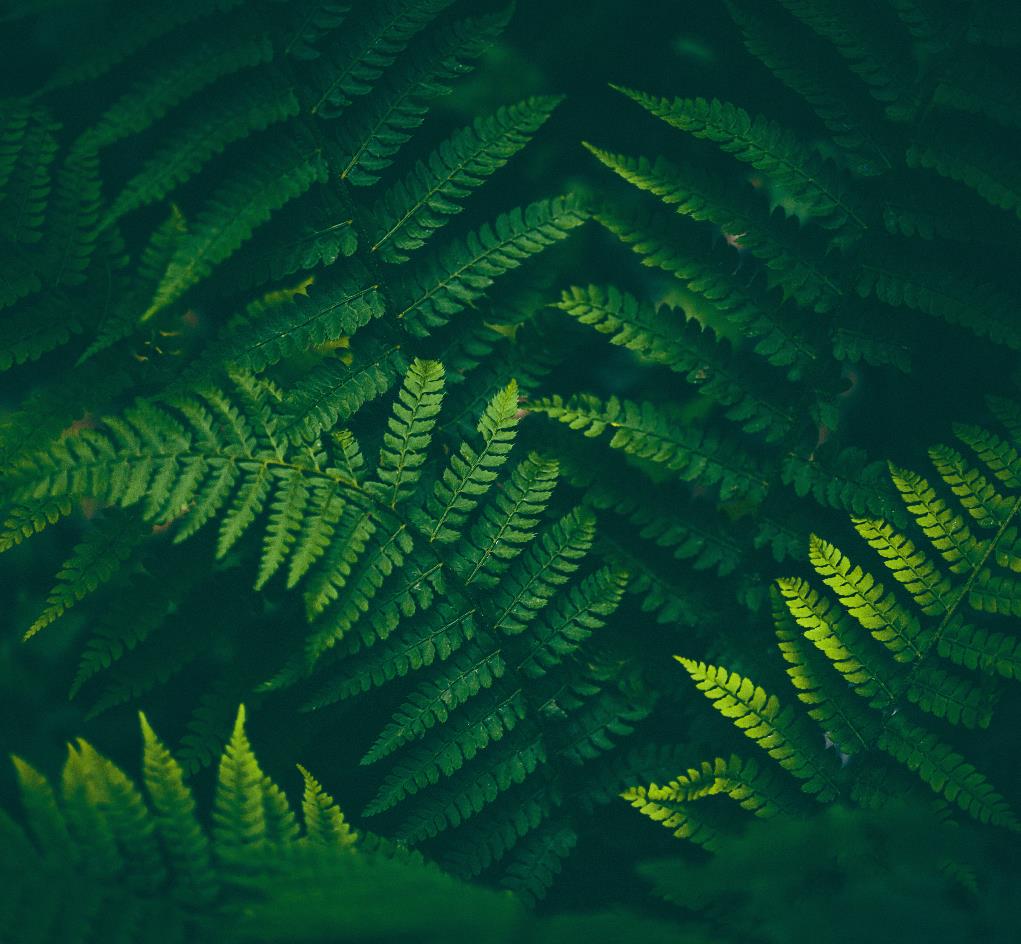 Loan Diep
Oct 24, 2024 – 19th Global Forum on Human Settlements
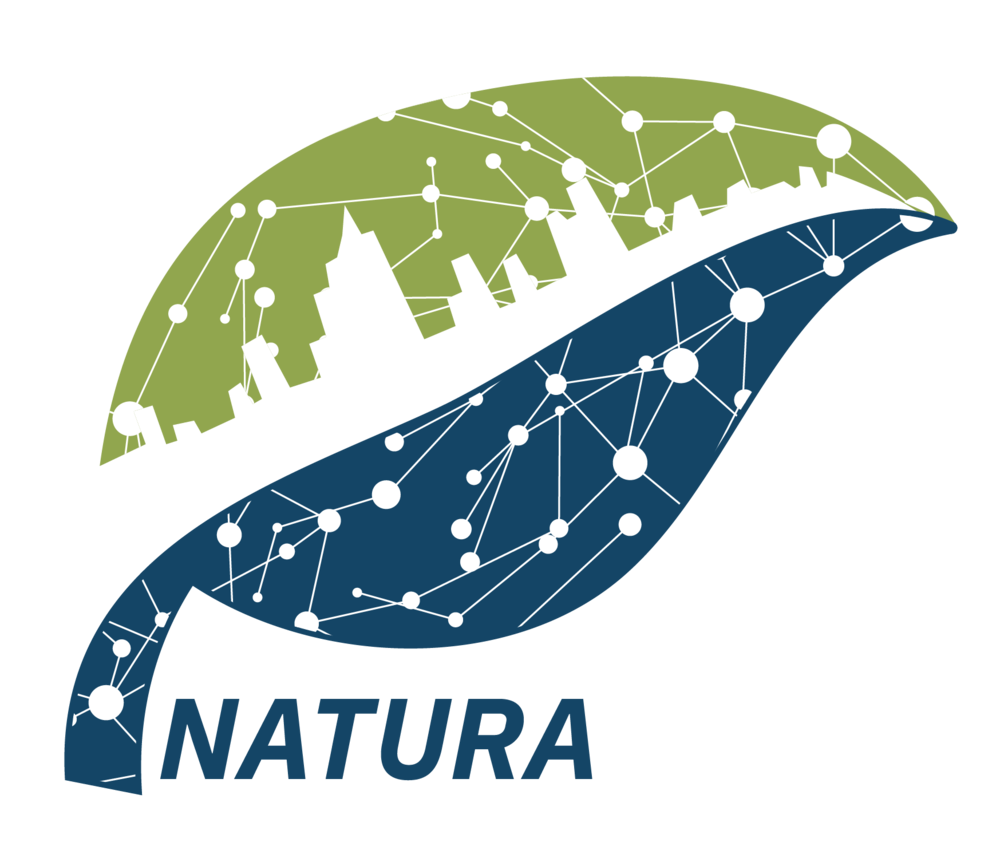 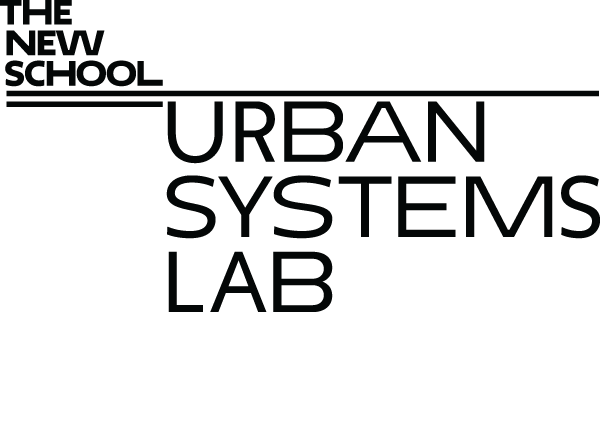 Nature-Based Solutions (NBS): Evidence of Impact
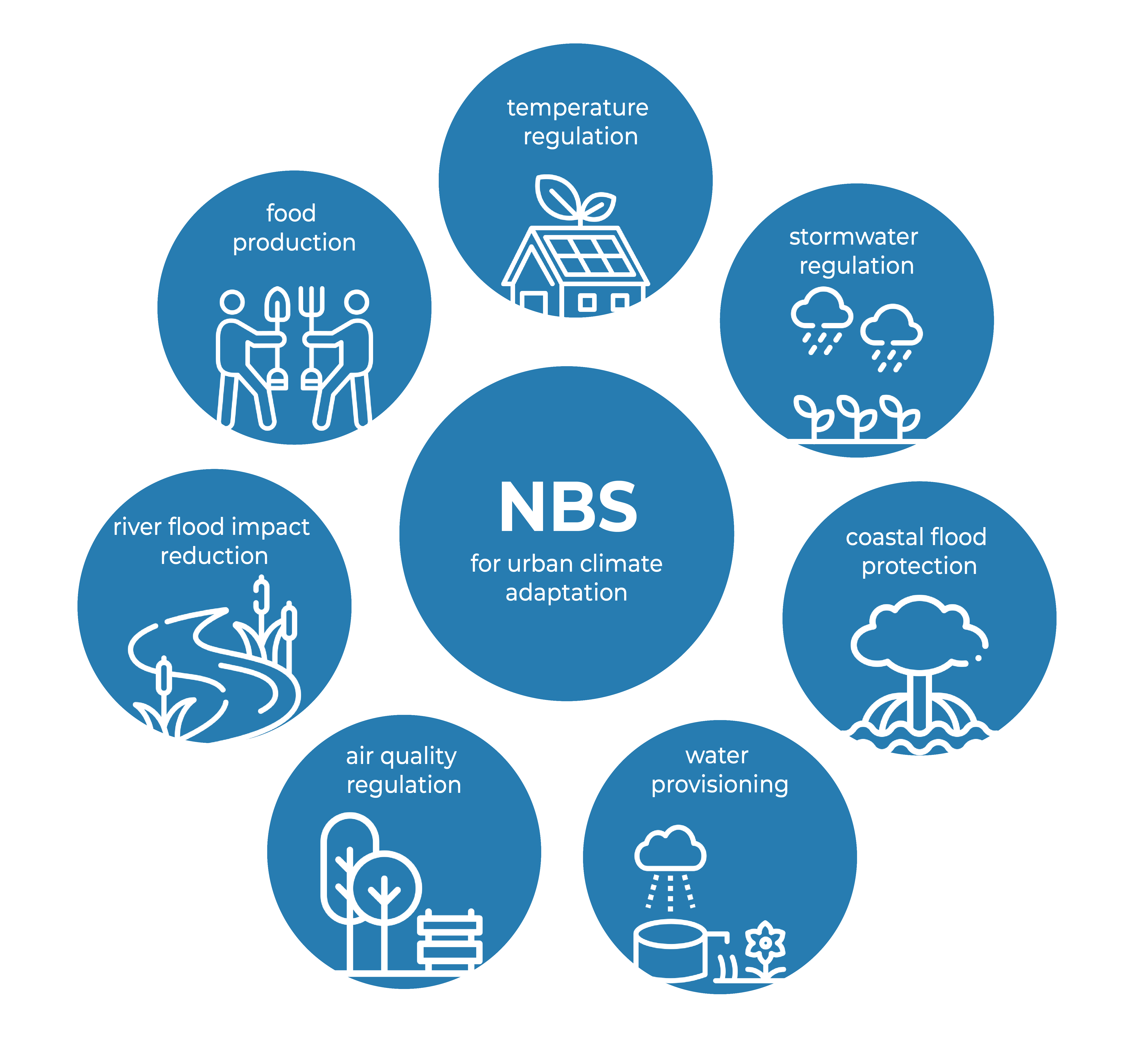 7 ways NBS can support climate action (IPCC’s AR6):
2
Nature-Based Solutions (NBS): Evidence of Impact
“Investment opportunities in NbS for infrastructure and land-sparing interventions could create more than 59 million jobs in cities worldwide by 2030”
							    	
(WEF, 2022)
3
Implementing NBS: Challenges and Opportunities
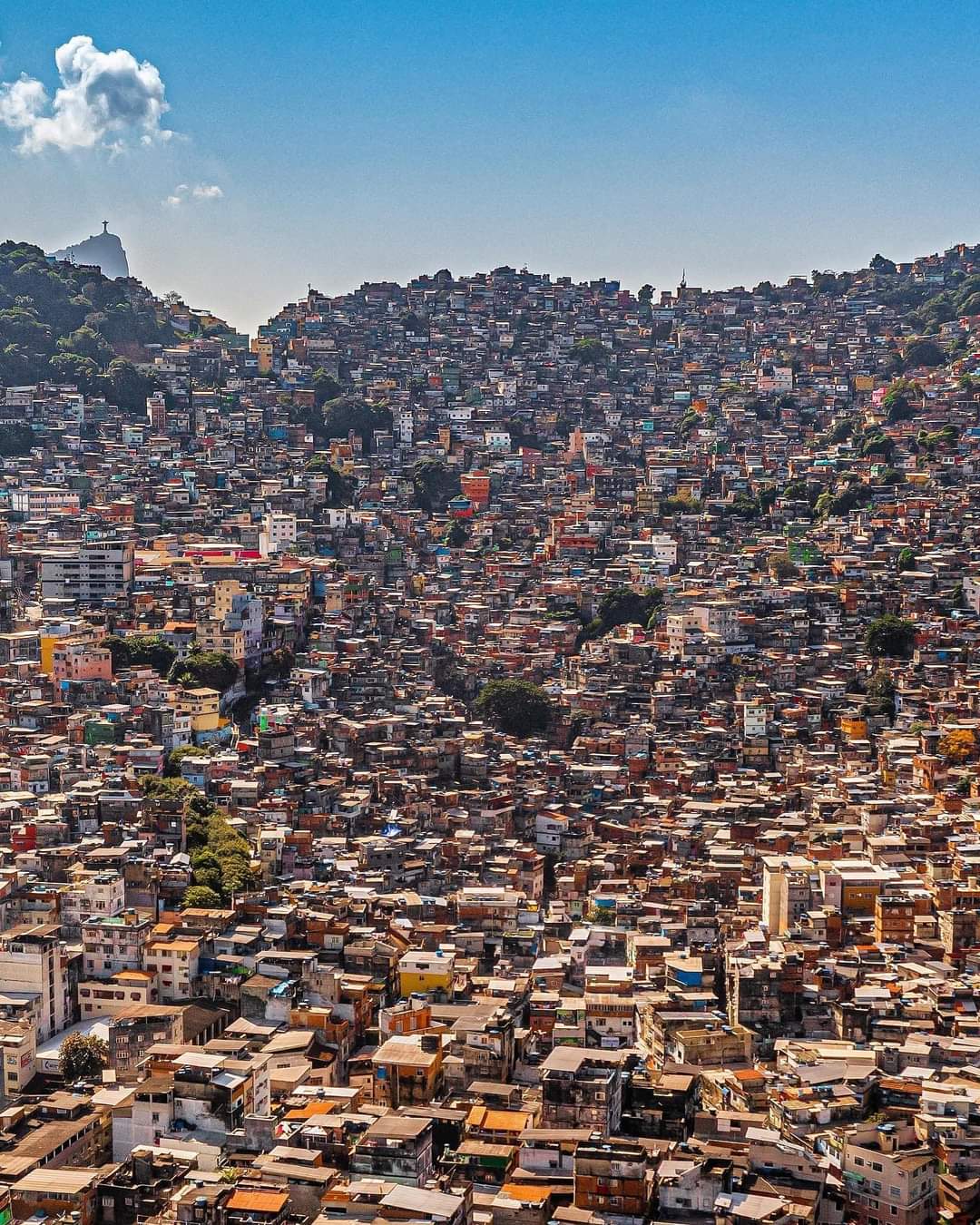 Rocinha (Rio de Janeiro)
4
[Speaker Notes: Add graph from IPCC]
Implementing NBS: Challenges and Opportunities
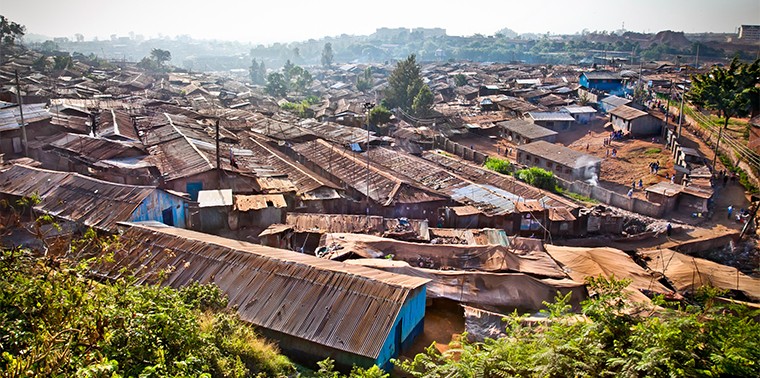 Land tenure
Resources
Climate risks
Knowledge and data
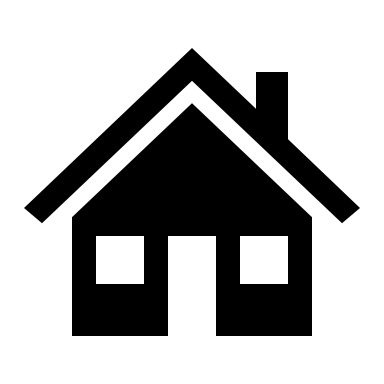 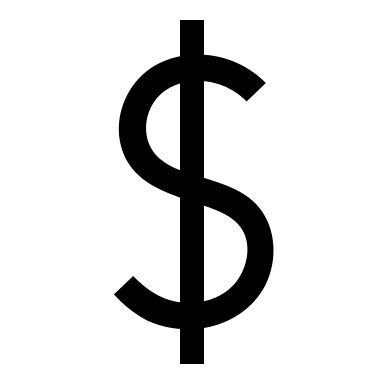 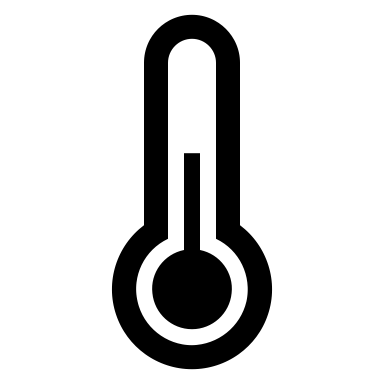 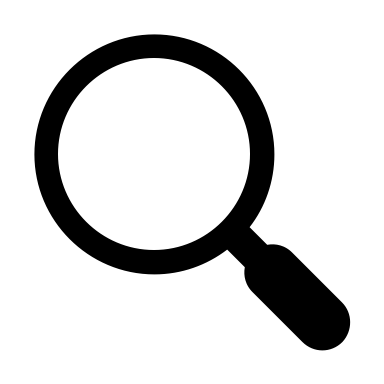 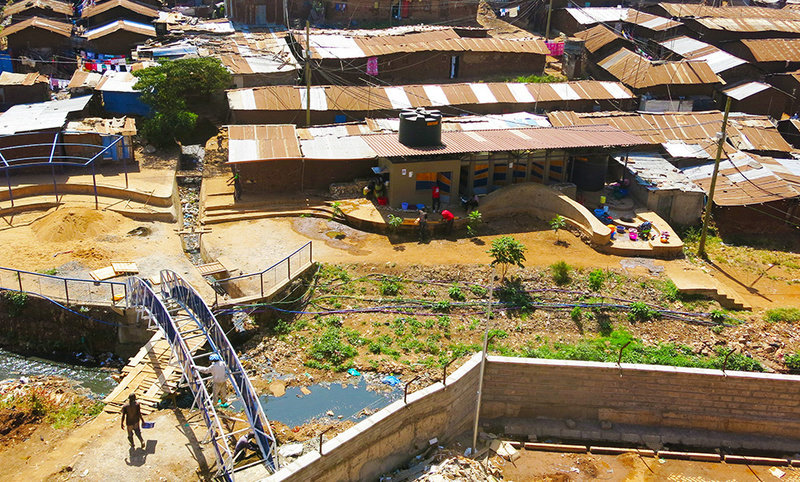 Kibera (Nairobi)
Inclusive policies
Innovative governance
Targeted investment
5
[Speaker Notes: Add graph from IPCC]
Two key recommendations
Unlocking the potential of NBS in contexts such as those of informal settlements requires inclusive policies, innovative governance, and targeted investment
Produce, assess, and share knowledge on NBS from various socio-environmental contexts
6
Thank you!
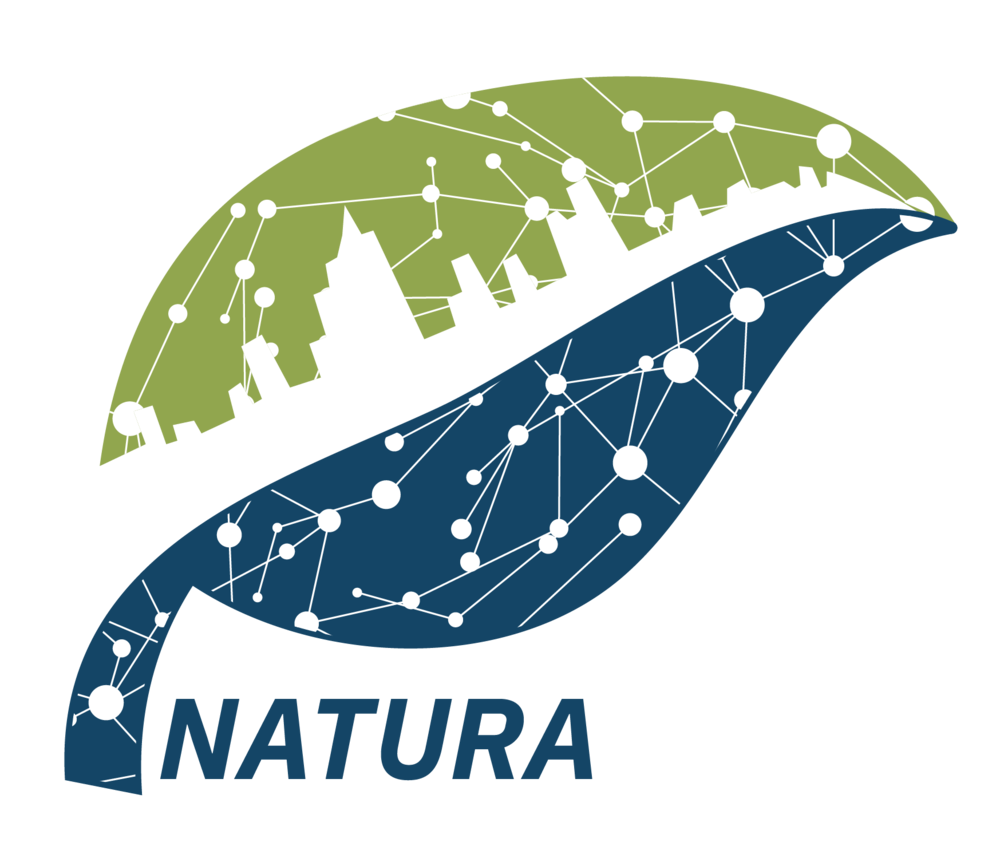 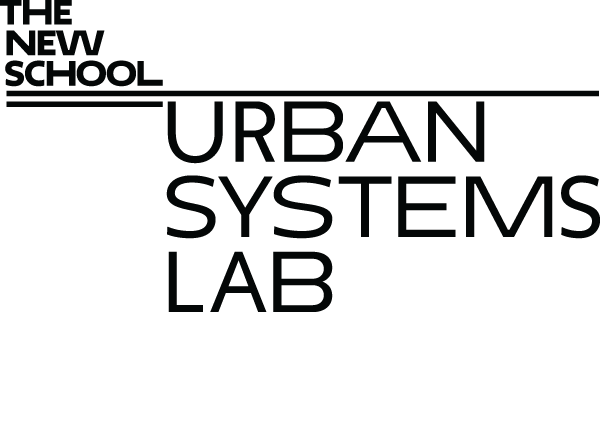 loan.diep@newschool.edu
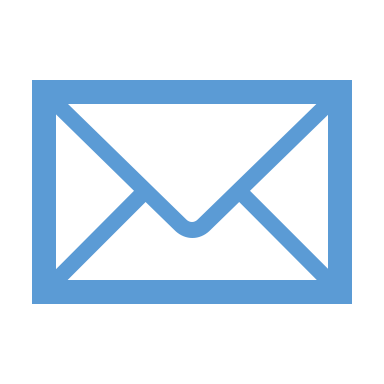